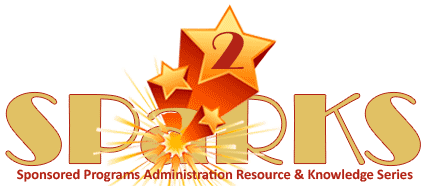 Managing Compliance  Issues at 
Pre-Award:
Beyond the RFP
Exploring Research Administration from Concept to Commercialization
Elise Dantuma
Tamara Gabrus
Mindy Solivan
Objectives
Identify the various compliance issues at the pre-award stage.
Apply knowledge of compliance issues to proposal development/review/management procedures. 
Analyze the cause/effect of compliance issues identified in proposals in order to effectively manage these issues at the pre-award and post-award stage.
2
Pre-Award Services
Managing Compliance Issues at Pre-Award: Beyond the RFP
The proposal is not even funded – so it does not matter at this point, right?
No way! Compliance begins at the proposal stage
By managing these issues at the forefront, the funding process will hopefully proceed smoothly (stress ‘hopefully’) and we safeguard our faculty and the University from being non-compliant
So what compliance issues would one see at the proposal stage?
Almost everything!
3
Pre-Award Services
Managing Compliance Issues at Pre-Award: Beyond the RFP
Compliance Issues at Pre-Award
Human Subjects
Animal Subjects
Intellectual Property
Export Control
Conflict of Interest
Facilities/Space
Cost Share
Subawards
UCFRF

This is not an exhaustive list – other compliance concerns with other matters may be present in proposals – therefore is it key to understand the scope of the research project
4
Pre-Award Services
Managing Compliance Issues at Pre-Award: Beyond the RFP
Human Subjects
If the investigator is using human cell lines, tissue, data about human subjects, conducting surveys, etc – our IRB should be involved. 
If an IRB approved protocol is not required at the time of proposal submission, it is best to understand how the human subjects are involved in the project
Is human subject involvement high-risk?
Is the university even able to accommodate this work?
5
Pre-Award Services
Managing Compliance Issues at Pre-Award: Beyond the RFP
Human Subjects
Example #1:
PI wishes to work with local hospital for obtaining human breast cancer tissue to test a new nanoparticle on the effectiveness of identifying a cancer biomarker in the tissue
Risk level to UCF?
Who should we reach out to?
Example #2:
PI wished to demonstrate healthy eating habits to a specific population by cooking food for the participants to eat at an off-campus location. 
Risk level to UCF?
Who should we reach out to?
What experiences have you encountered? 

Human Subject Compliance will be addressed in further detail in a future session
6
Pre-Award Services
Managing Compliance Issues at Pre-Award: Beyond the RFP
Case Study:
Dr. Smith is writing a proposal and the research project will involve surveying students at UCF and at Valencia Community College. The survey will ask students questions about the rating of a professor’s instruction abilities and how effective they believe their instruction is. The students he will be surveying will be students in his own class and he will walk around Valencia’s campus to random select participants. 

What are some concerns that come to your mind with this project?
7
Pre-Award Services
Office of Research & Commercialization
Pre-Award Services
Managing Compliance Issues at Pre-Award: Beyond the RFP
Animal Subjects
If the investigator is using vertebrate animals (including field studies)– our IACUC should be involved. 
If an IACUC approved protocol is not required at the time of proposal submission, it is best to understand how the animal subjects are involved in the project
Is animal subject involvement high-risk?
Is the university even able to accommodate this work?
8
Pre-Award Services
Managing Compliance Issues at Pre-Award: Beyond the RFP
Animal Subjects
Example #1:
PI wishes to work with mice to develop a diabetes mouse model for analysis of cell signaling between beta cells 
Risk level to UCF?
Who should we reach out to?
Example #2:
PI wished to work with horses at an off-campus location to analyze the therapeutic effect of horsing riding on individuals with autism.
Risk level to UCF?
Who should we reach out to?
What experiences have you encountered? 

Animal Subject Compliance will be addressed in further detail in a future session
9
Pre-Award Services
Managing Compliance Issues at Pre-Award: Beyond the RFP
Case Study
Dr. Smith is preparing a proposal with a colleague within UCF and they want to include animals studies. The animal species they wish to use are mice and rabbits (approximately 500 mice and 100 rabbits). In addition, the rabbits will undergo survival surgery and after this is complete, he wants to ship the rabbits to a collaborator in another state for their observation. 

What are some concerns that come to your mind for this scenario?
10
Pre-Award Services
Managing Compliance Issues at Pre-Award: Beyond the RFP
Intellectual Property (IP)
Thorough review of the IP a faculty would be using on project should be performed at the proposal stage. 
Is this UCF’s IP? 
Is it protected? Do we need to protect it prior to proposal submission? – remember new rules under AIA!
Is this a third party’s IP?
Do we have permission to use it?
Are we disclosing a third party’s proprietary information in our proposal?	
Understanding of your faculty’s IP portfolio can be essential when reviewing their proposals to be sure we are not infringing or giving away any IP in a proposal. 
Be aware of what is written into proposals. Make sure we are not disclosing too much!
Example: Specifically writing out source code or algorithm verse a report
11
Pre-Award Services
[Speaker Notes: Reference FSEC example]
Managing Compliance Issues at Pre-Award: Beyond the RFP
Intellectual Property (IP)
Example #1:
PI is writing a proposal that includes know-how they developed that would lead to a possible new invention
Has this information been disclosed to the University yet?
Is it protected yet?
Do we reveal too much in the proposal?
Who do we contact?
Example #2:
PI wants to work with a local small business on improving a program developed by the small business.
Does the small business have their program protected? Do we need to map out background IP?
Does UCF have permission to use the program if funded?
Who should we reach out to?
What experiences have you encountered? 

IP will be addressed in further detail in a future session
12
Pre-Award Services
Managing Compliance Issues at Pre-Award: Beyond the RFP
Case Study
Dr. Smith has developed a new assay, that he is very excited about, and has an exclusive license for the use of the assay with a local small business for drug discovery purposes. Dr. Smith is preparing a proposal for a project for which he will use his assay to do validations of his own drugs for drug discovery purposes. Also, he has included a subcontract to another local research institution in the proposal who will also use the assay to do validations on their own library of compounds for drug discovery. 

What concerns come to mind in this scenario?
Pre-Award Services
13
Managing Compliance Issues at Pre-Award: Beyond the RFP
Export Control
Export control concerns are important to be addressed at the proposal stage so:
Faculty are aware of the additional steps that may need to be taken when the project is funded
Make sure we are even capable of performing the project
14
Pre-Award Services
Managing Compliance Issues at Pre-Award: Beyond the RFP
Export Control
Example #1:
PI wishes to have a foreign national on the project which, if funded, would be funded with applied research dollars from DoD (not considered fundamental research)
Is the research considered controlled by EAR and/or ITAR?
Will the foreign national need to apply for a license to perform the work?
Who should you reach out to?
Example #2:
PI wishes to work with Syria on developing a vaccination for Polio.
Is this country under restrictions under OFAC?
Is the nature of work considered a ‘prohibited activity’?
Who should you reach out to?

What experiences have you encountered? 

Export Control will be addressed in further detail in a future session
15
Pre-Award Services
Managing Compliance Issues at Pre-Award: Beyond the RFP
Case Study:
Dr. Smith is working on a proposal which will involve identifying anti-toxin components of grape abstracts. One of the toxins he wishes to test these on is ricin. 

What concerns come to mind in this scenario?
16
Pre-Award Services
Managing Compliance Issues at Pre-Award: Beyond the RFP
Conflict of Interest
Thorough review of potential conflicts of interest on a project should be performed at the proposal stage. 
Ensure compliance with agency guidelines/reporting requirements
Ensure there are no outside activities which will cause a COI in regards to this particular project
Ensure the research is not biased
For PHS (certain Non-PHS agencies) a Financial COI review is required and any FCOIs found must be disclosed at the proposal stage for all individuals involved in the design, conduct and reporting of research.
17
Pre-Award Services
Managing Compliance Issues at Pre-Award: Beyond the RFP
Conflict of Interest
Key things to note about COI resources
ARGIS Compliance tab lists the status of COI disclosures for faculty (by faculty name or college/department)
Hard copy COI disclosures have to be completed for UCF A&P, OPS, Students, USPS, Courtesy Appointments, Affiliate/volunteer faculty and visiting scientists.
A subrecipient hard copy form has to be completed for subawards who do not have their own FCOI policies (indicated on the Subaward Commitment Form) and consultants.

We may have to ask the PI and COI Team additional questions to find the answers.
18
Pre-Award Services
Managing Compliance Issues at Pre-Award
Conflict of Interest
Example #1:
PI wishes to submit a proposal to the American Cancer Society.
Does this agency follow the FCOI policies?
If yes, will the FCOI policies apply to a student working on the project?
Are there other considerations we should be looking for?
Example #2:
A PI at the Institute for Simulation and Training wishes to submit a proposal to the Department of Defense and includes several Co-PIs and subcontractors.
Outside of the initial review of the budget/statement of work for all entities what COI information should we be looking for?
Who should you reach out to if there are possible conflicts?
What solutions could be used if there is a possible COI?
19
Pre-Award Services
Managing Compliance Issues at Pre-Award
Conflict of Interest
Example #3:
PI wishes to submit a proposal to a private entity for an internship for one of his graduate students. He is not claiming any salary on the budget, but will be involved with the students to help guide them. In addition, the PI explains he may enter into a consulting agreement if his involvement with the direction of the students work becomes more significant.
Would this be a conflict of interest?
What possible options can suggest in this scenario in regards to the proposal submission?

What experiences have you encountered? 

Conflict of Interest was addressed in further detail in a previous session
20
Pre-Award Services
Managing Compliance Issues at Pre-Award: Beyond the RFP
Case Study
Dr. Smith will be submitting a proposal to the Center for Disease Control and Prevention and wants to include a subcontract to Dynamic Solutions, which is a business he started in the incubator program a few years ago. While reviewing the proposal you see Dr. Smith has also included a Co-PI, Ph.D. student and a consultant on the project. 

What concerns come to mind in this scenario?
21
Pre-Award Services
Managing Compliance Issues at Pre-Award: Beyond the RFP
Facilities/Space
In most proposals facilities/space is not a concern and easily overlooked. Typically, PIs conduct work in their designated lab space, however we must always be aware to review the proposed work to determine:
Where the work will be conducted (on or off campus)?
Will additional space be needed?
Is the facility/space part of our space survey in our indirect rate agreement?
What approvals may we need?
22
Pre-Award Services
Managing Compliance Issues at Pre-Award: Beyond the RFP
Additional Space
In some instances additional space may be needed (i.e. human subjects interview/counseling space or space for equipment, space to develop a new center, etc.) 
When reviewing a proposal where and what do we look for?
If a PTF has been started we look to see if they have marked additional space is needed and if the approvals (Chair, Dean, etc.) are in place.
Review the proposal including the budget, facilities section, methods, etc. to determine if there is an item that may need additional space. If there is something you feel may need additional space confirm with the PI and seek approvals at the proposal stage.
Pre-Award Services
23
Managing Compliance Issues at Pre-Award: Beyond the RFP
Space Survey in Indirect Rate Agreement
Why is this important at the proposal stage?
It can be used to determine if any facility costs may be directly or indirectly charged to the project.
It can also assist in determining if the on-campus or off-campus rate should be used at the proposal stage. Especially, with so many satellite locations.
24
Pre-Award Services
Managing Compliance Issues at Pre-Award: Beyond the RFP
Facility/Space
Example #1
Dr. Smith is submitting a proposal to Department of Education and indicates they are going to test a new counseling model on human subjects. The teaching model entails group and one-on-one interviews. 
Does the PIs department currently have space set up for group and individual interviews?
Will the individual interviews need a private room in addition to a group space?
If the department does not have the space, is there space on campus available and does the PI have approvals to use it?
25
Pre-Award Services
Managing Compliance Issues at Pre-Award: Beyond the RFP
Facility/Space
Example #2
Dr. Smith is submitting a proposal to DoD and wants to use the off-campus rate since the majority of the work is conducted in a facility off-Campus. What would happen if the facility the PI intended to use was unavailable and they found an alternate facility on-campus?
Adjust the indirect rate
Adjust the budget if rental fees where included as a direct cost

What experiences have you encountered? 

Space Survey in regards to the F&A agreement will be addressed in further detail in a future session
26
Pre-Award Services
Managing Compliance Issues at Pre-Award: Beyond the RFP
Case Study
Dr. Smith has developed a new technique, which will include the purchase of a new piece of equipment. The equipment is budgeted properly and justified in the proposal. There is no indication in the proposal of special requirements for the equipment and a PTF has not yet been entered.

What concerns come to mind in this scenario?
27
Pre-Award Services
Managing Compliance Issues at Pre-Award: Beyond the RFP
Cost Share
“If the sponsor isn’t paying for it, but it’s required for the project, it’s probably cost share.” 
Three Types (Re-Cap):
Mandatory: required by the sponsor. Becomes an obligation which must be tracked and reported to the sponsor if/when awarded.
Voluntarily Committed: NOT required by the sponsor but proposed in the proposal. Becomes an obligation which must be tracked and reported to the sponsor if/when awarded.
Voluntarily Uncommitted: NOT required, NOR is it required to be tracked and reported to the sponsor.
28
Pre-Award Services
Managing Compliance Issues at Pre-Award: Beyond the RFP
Cost Share
Must be applicable to project
Must have the same period of performance as prime award
Sponsor must approve of the cost share being provided
Must be a true & new cost borne by the entity (i.e. cannot use existing facilities)
If the cost is not allowable on the prime award it is NOT generally allowable as cost share
If the PI writes it into the proposal, but does not quantify it – STILL cost share
Cannot cost share federal to federal dollar (includes federal flow-through dollars!)
Know your approvers (must be someone authorized to commit resource) – DOCUMENT, DOCUMENT, DOCUMENT!!!
If the breakdown is extremely complex, help your future self by providing a cost share break-down for the file
29
Pre-Award Services
Managing Compliance Issues at Pre-Award: Beyond the RFP
Cost Share
Example #1:
PI is submitting a proposal that requires mandatory cost share that must be at least 10% of the federal requested budget. He wishes to use his state funded project to meet this match. 
Is this allowable to be used as match from the state agency?
Does the state funding truly benefit this project?
Example #2:
PI is writing a proposal and mentions that a student will be working on the project and their salary will be covered from another source. 
What is the other source of funding for the student?
Do we have appropriate approvals for this?
Is it allowable to be used as match?
What experiences have you encountered? 

Cost Share will be addressed in further detail in a future session
30
Pre-Award Services
Managing Compliance Issues at Pre-Award: Beyond the RFP
Case Study #1
Dr. Smith has written the following paragraph in his proposal submission:
Sponsor will provide lathe to PI at UCF. UCF is responsible for the housing and maintenance of lathe during the project period. PI and Consultant will run associated tests and submit monthly reports to sponsor with lathe data. Consultants’ time on the project will be provided by Equipment Savvy Inc. 

What concerns come to mind in this scenario?
31
Pre-Award Services
Managing Compliance Issues at Pre-Award: Beyond the RFP
Case Study #2
Dr. Smith has written the following paragraph in his proposal submission:
PI will train four companies in establishing a commercialization plan. PI from the Economics department will coordinate with the university Technology Transfer office, if/when awarded, for commercialization guidance and training materials.

What concerns come to mind in this scenario?
32
Pre-Award Services
Managing Compliance Issues at Pre-Award: Beyond the RFP
Subawards
Differentiating between a Subcontractor, Consultant and Vendor1
Subcontractor: programmatic involvement with a distinct scope of work, budget and organization approval. Has a set of objectives for the sub-award portion of the project and has the option to develop patentable technology and share in IP resulting from project.
Consultant: a consultant (individual or company) is an expert advisor, paid for time spent on a fixed hourly/daily basis (including travel, expense, supplies, indirect). Considered “work-for-hire.” Not involved in the programmatic work on the project (including the deliverables such as reports). 
Vendor: a vendor provides goods and/or services to the project. Provides similar goods or services to many different customers; not involved in the programmatic effort (including the deliverables such as reports).

1Excerpt from GSU:  http://ursa.research.gsu.edu/files/2013/04/differentiating_subawardees_contracts_vendors.pdf
33
Pre-Award Services
Managing Compliance Issues at Pre-Award: Beyond the RFP
Subawards
Example #1:
PI wants to submit a proposal with a small university. The small university would run tests on cells that involves use of specialized equipment. Part of their subaward budget includes the purchase of these pieces of equipment. However, on the subaward commitment form, they marked that they do not have a government-approved property control system. 
Do we need to have our oversight for the reporting of this equipment?
Who will own the equipment?
Example #2:
PI wants to submit a proposal with subaward to a USA company and a foreign research institute. However, UCF will be subcontracting over 80% of the funding (which is federal) to the foreign entity for the work they will be performing with human subjects. 
What is the risk involved?
Does the PI want to assume this risk?
Is this how the proposal should be structured?

Subawards will be addressed in further detail in a future session
34
Pre-Award Services
Managing Compliance Issues at Pre-Award: Beyond the RFP
Case Study:
Dr. Smith is working on a proposal to the National Institutes of Health and he wishes to include a subcontract to an investigator in Germany,  this individual has specific expertise in an assay. The Germany investigator works at a private company that developed this assay. In addition, the company will be working with animals. The company is not registered in SAM and is not experienced in working on sponsored projects. 

What concerns come to mind in this scenario?
35
Pre-Award Services
Managing Compliance Issues at Pre-Award: Beyond the RFP
UCF Research Foundation
At the proposal stage, it is important to be mindful of which entity the project will be housed under, if awarded
UCF and UCFRF are very different entities!
Things to consider:
Liability
Risk
Source of funds (federal?)
36
Pre-Award Services
Questions or comments
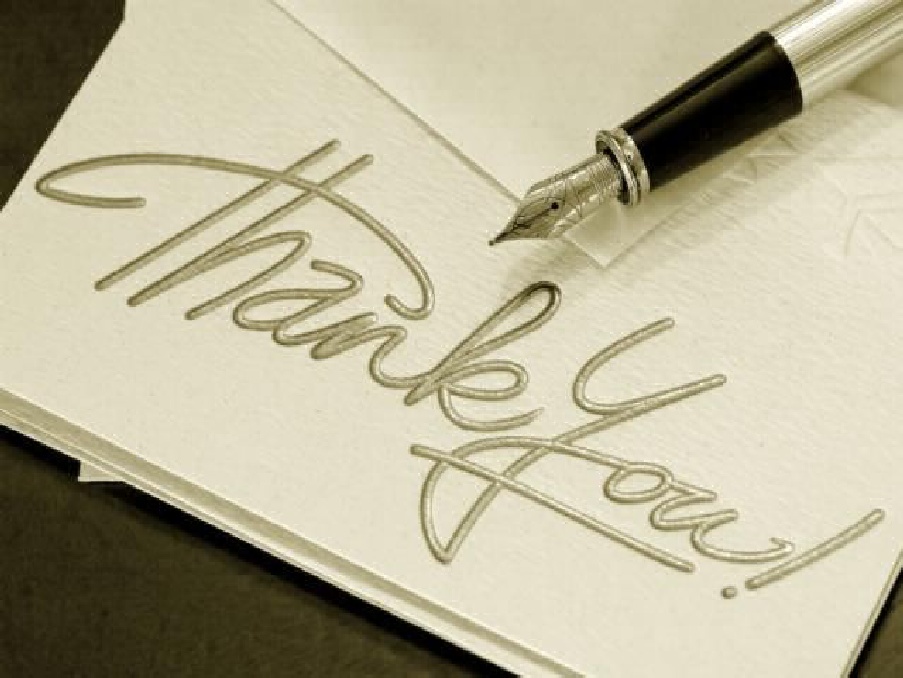 THANKS FOR JOINING US!

See you at the next session:








Post Award (Session 1)
August 28, 2013
10:00am-12:00pm
ORC 2nd floor large (#211)
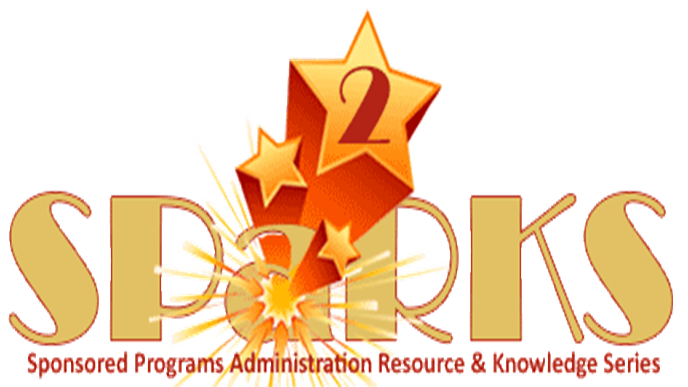